Economie – Wiskunde – Natuurkunde – Scheikunde
Kees Hooyman
St. Bonifatiuscollege Utrecht
Vakoverstijgend Rekenen
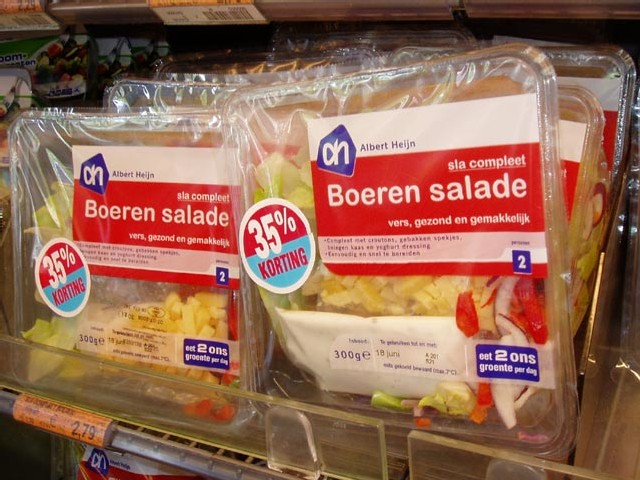 Rekenen met Procenten
Een artikel in de winkel is 35% afgeprijsd. 
Het artikel kost nu € 3,73.  
Wat was de originele prijs?
Vakoverstijgend Rekenen
Verhoudingstabel of formule?
Snelheid
100 m in 15 s is  . . . . . km/h?
100 ÷ 15 × 3600 = 24.000 m
snelheid is 24 km/h
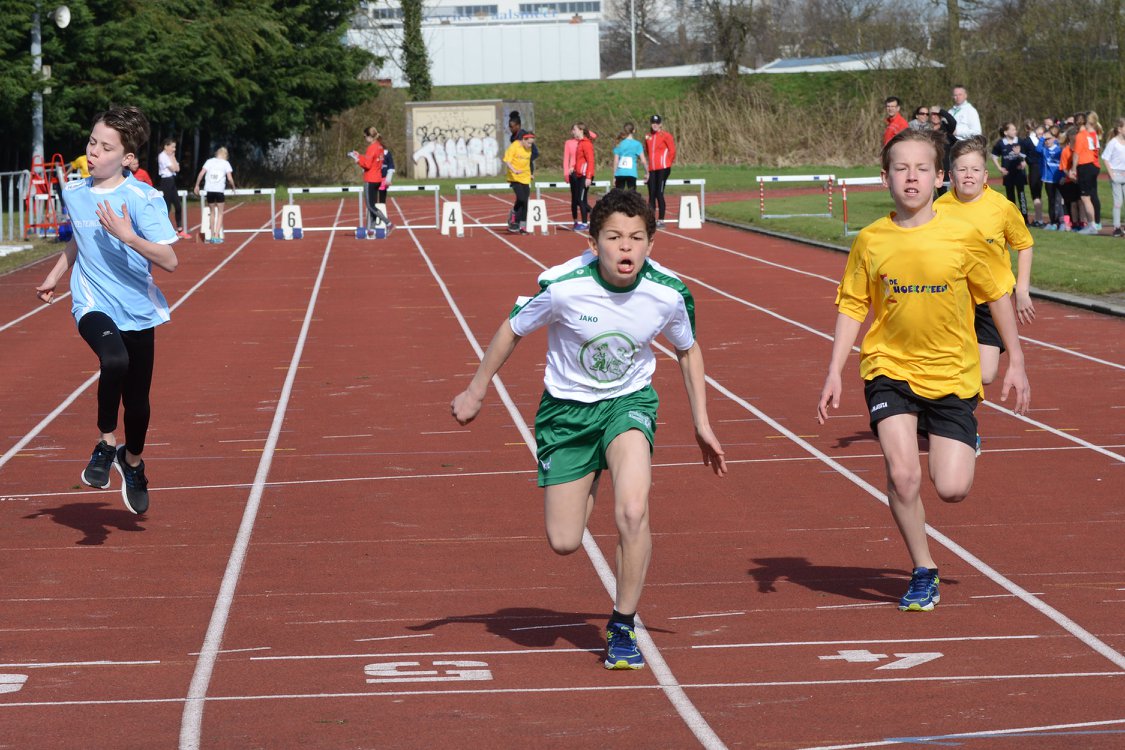 Voorbeeld 3 - Kubus
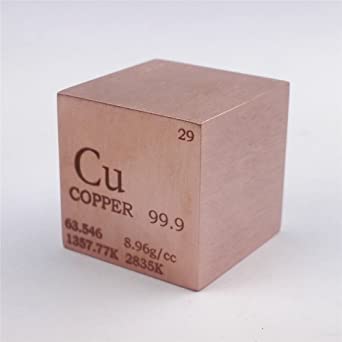 Verhoudingstabel of formule?
De massa van een massief koperen kubus is 573 g.
De dichtheid van koper is 8,96·103 kg m-3.
De ribbe van de kubus  ..?..  cm.
Verhoudingstabel bij natuurkunde
Verhoudingstabel bij scheikunde
Rekenen met mol
Maak 250 mL zoutoplossing met een molariteit van 0,60 mol/L.
Molaire massa NaCl: 58,5 g/mol.
Hoeveel gram zout heb je nodig?
0,60 ÷ 1000 × 250 = 0,15 mol
58,5 ÷ 1 × 0,15 = 8,8 gram
Verhoudingstabel bij scheikunde
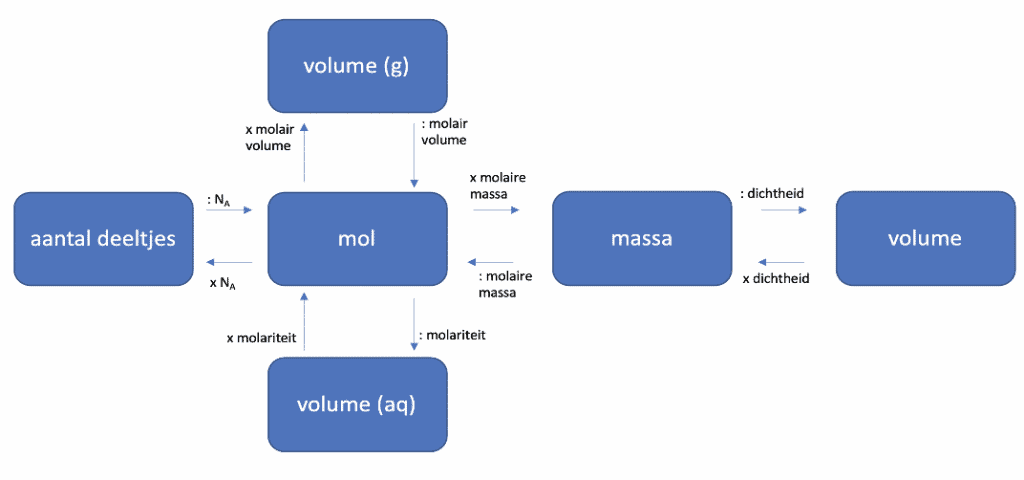 Vergelijkingen
Samengestelde rekenopgaven
Bij een tankbeurt betaal je  € 109,20 voor 52 liter benzine. 
Het bandstofverbruik van een auto is 7,2 L per 100 kilometer.
Hoeveel kost de benzine per kilometer?
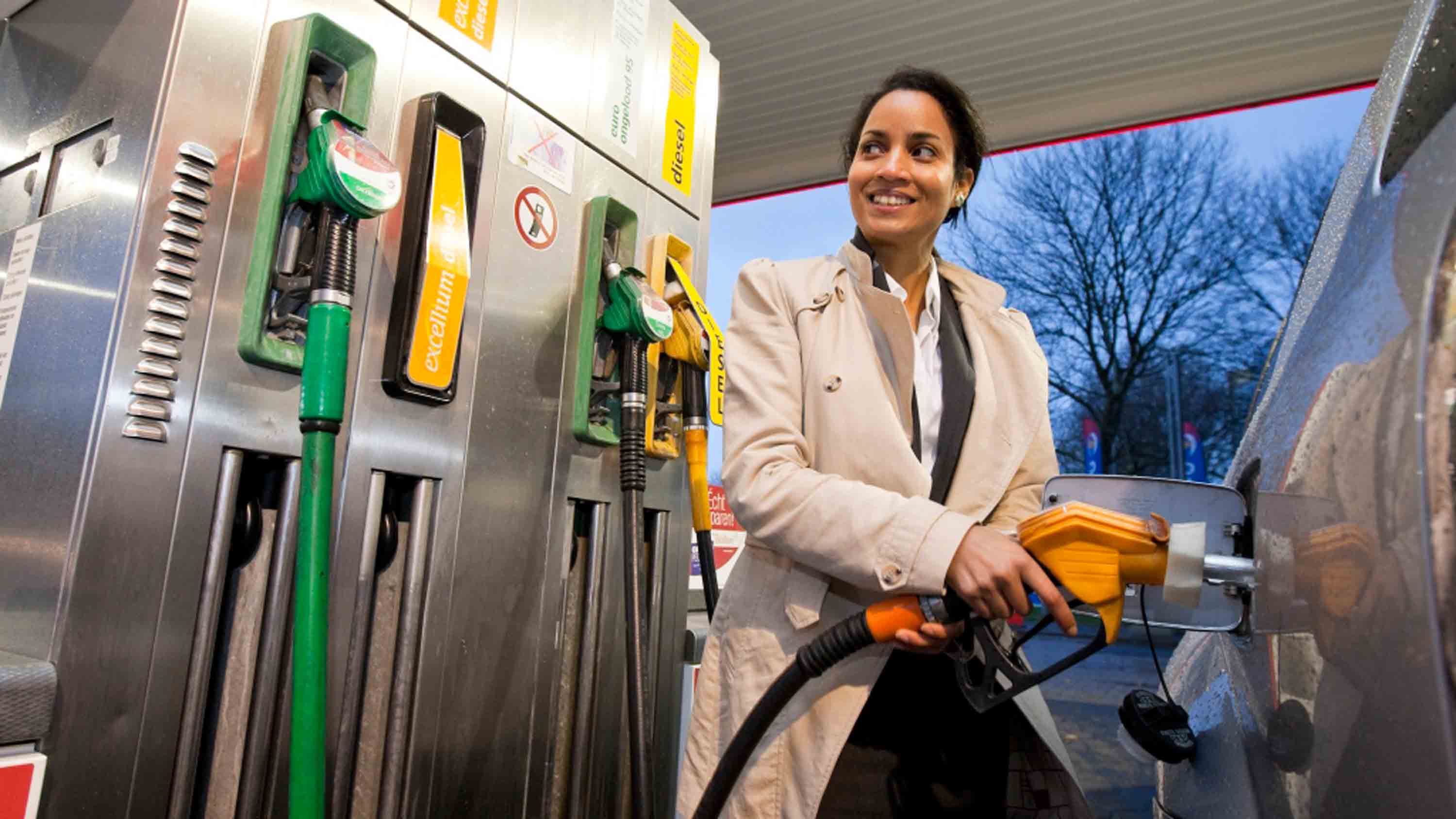 Samengestelde Rekenopgaven
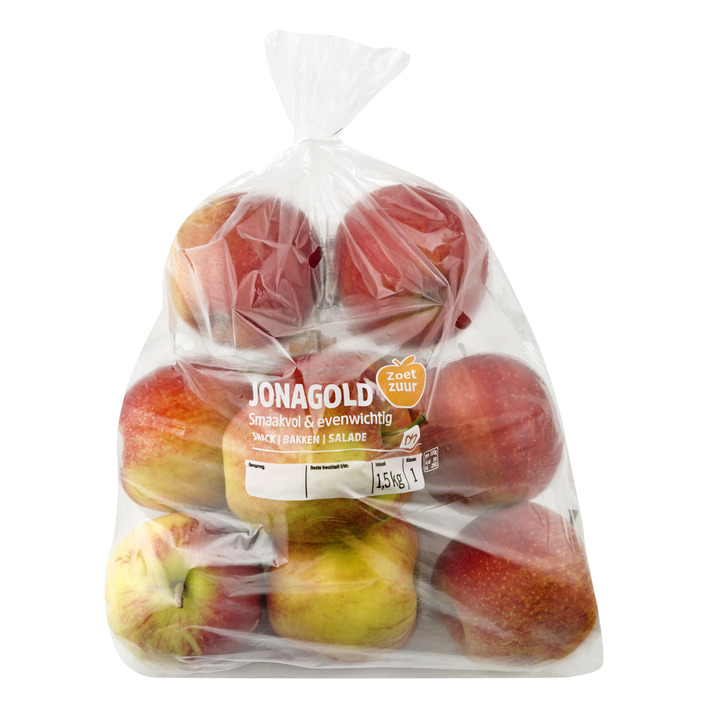 Vakoverstijgend Rekenen
Concrete afspraken over rekenvaardigheden met alle vakdocenten wiskunde, natuurkunde, economie en scheikunde.
Vergelijkingen en eenheden omrekenen
Verhoudingen en procenten
Samengestelde rekenopgaven
Rekenkaart om de afspraken te borgen
Digitale leeromgeving
Resultaat: significante verschillen bij examens
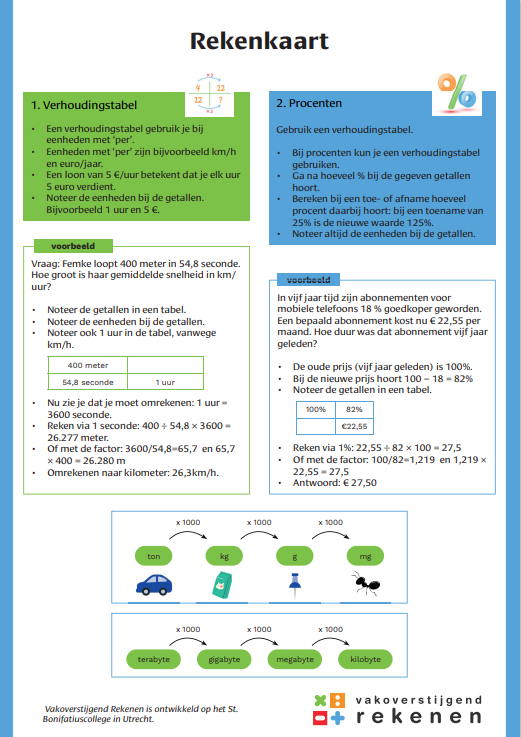 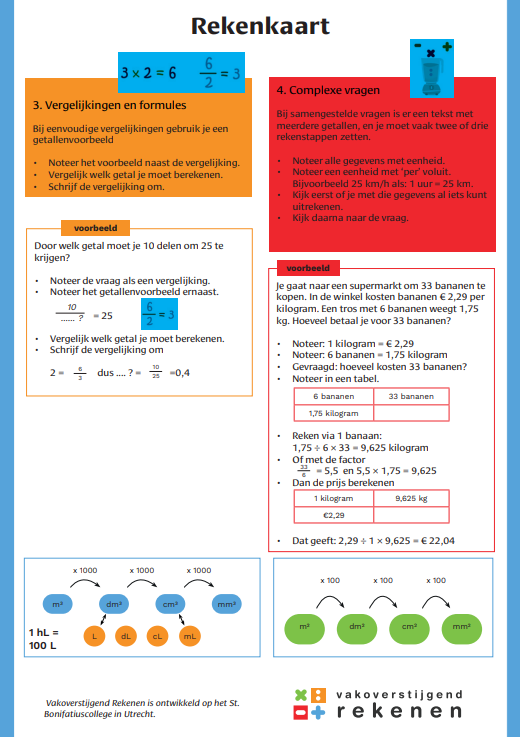 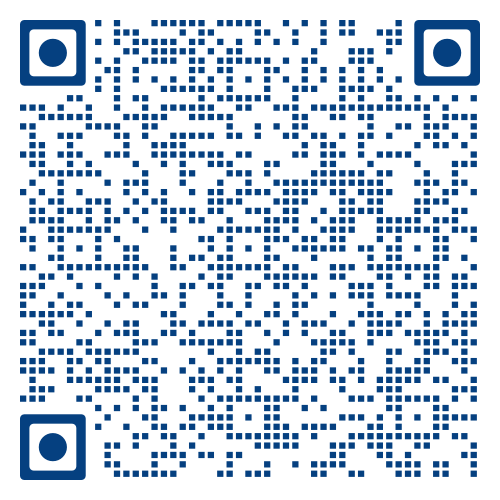 Invoeringstraject
Welke stappen zijn daarbij nodig?
Vorm een kernteam: twee docenten uit elke sectie plus 'kartrekker'
Alle betrokken docenten kennen de ‘kracht’ en voelen de urgentie.
Inventarisatie: Bij welk onderwerp? Welke periode? Welk domein?
Testfase: Wie gaat wat uitproberen in welke klassenlaag?
Evaluatie: Wat zijn de succeservaringen? Wat kan beter?
Beslisfase: Welke rekenafspraken? Wie doet wat en wanneer? Welke instrumenten? Afronding?
Uitvoering: in een schooljaar
Start - Halfweg - Afronding
Breed delen, ouders.
Daling basisvaardigheden rekenen
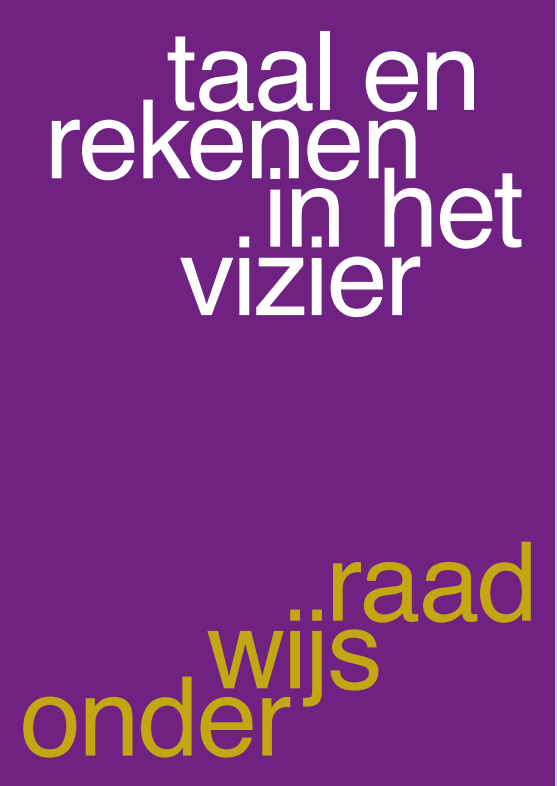 Leerlingen presteren steeds slechter
Basisvaardigheden rekenen
Onderwijsinspectie
Advies Onderwijsraad

Wat is de oorzaak van de dalende prestaties bij rekenen?

Wat is het advies van de Onderwijsraad?
Ondersteuning bij invoering
Ondersteuning door onderwijsinstituut WisMon
Startgesprek
Wat past bij de school?
Startbijeenkomst
Eventueel met demo-les
Gevoel van urgentie
Leermaterialen
Ervaring opdoen
Vervolgtraject: maatwerk
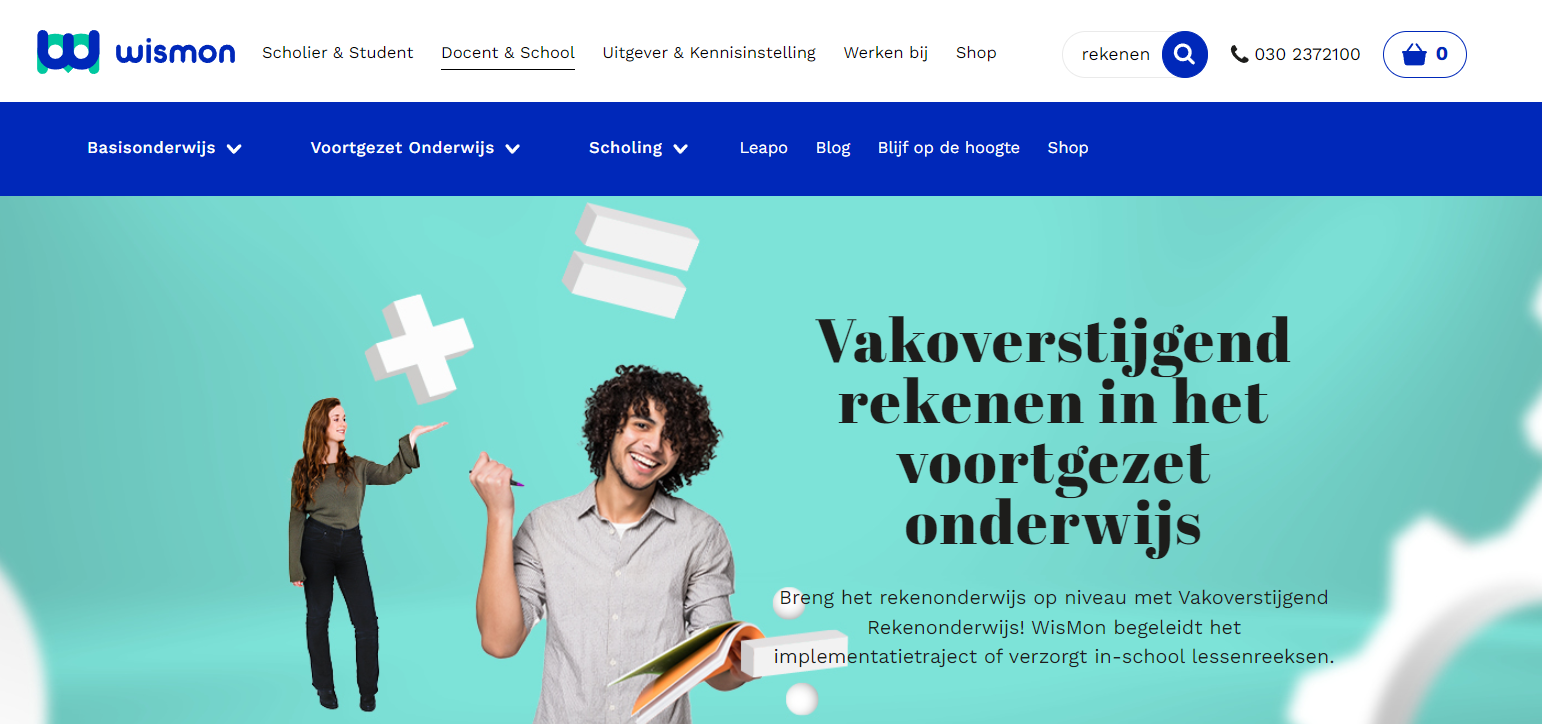 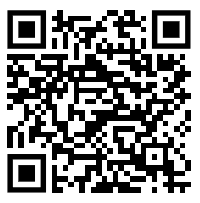 Eenheden omrekenen
Kilo, mega, giga, milli en micro
Voor grote en kleine getallen.
1 kilogram = 1000 gram
1 gram = 1000 milligram
1 ton = 1000 kilogram
1 milligram = 1000 microgram
Keer 1000 of delen door 1000.
450 mg = …. g ?
30 ton = ….. g ?
Mega = miljoen
Giga = miljard
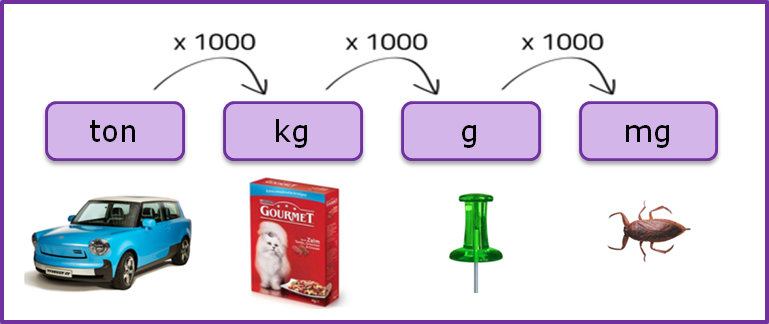 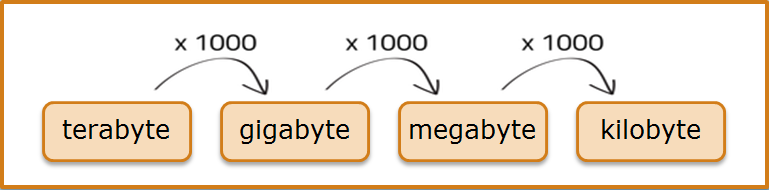 Lengte, oppervlakte en inhoud
Reken om:  1 m2 =  . . . .  cm2  
Een vierkante meter is 100 bij 100 cm.
1 m2 = 10.000 cm2

Reken om:  1 m3 =  . . . .  cm3  
Een kubieke meter is … bij … bij … cm?
1 m3 =  1.000.000 cm3   

Een liter is een kubieke decimeter.
Reken om:  1 m3 =  …..  L 
Een milliliter is een kubieke ….. ?
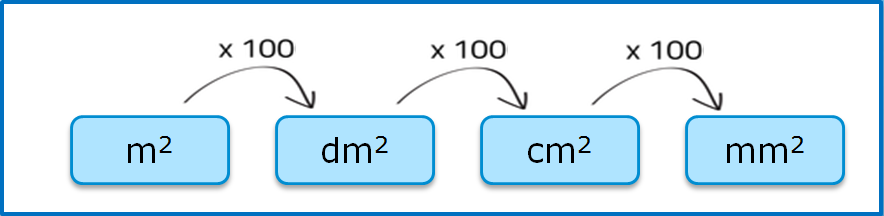 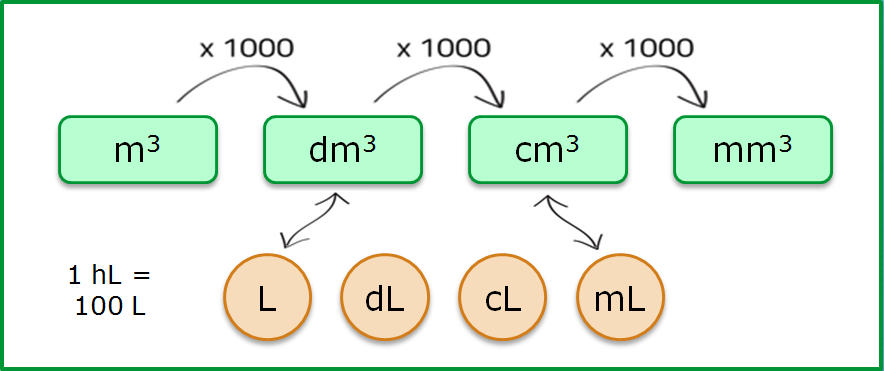 Vergelijkingen en formules
Eenvoudige vergelijkingen
Hoeveel keer past 0,38 in 45? 
Benzine kost € 1,92 per liter. Hoeveel liter koop je met € 15,-?
Met welk getal moet je 18 vermenigvuldigen om 452 te krijgen?
Door welk getal moet je 10 delen om 25 te krijgen?
Getallenvoorbeeld
OF: met de Balansmethode (?)
Links en rechts dezelfde handeling.

Aan beide zijden delen door …?

Hoe krijg je de noemer weg?

Aan beide zijden vermenigvuldigen …

Daarna aan beide zijden delen …
Oefenopgaven
Rekenen met verhoudingen
Paella Catalana
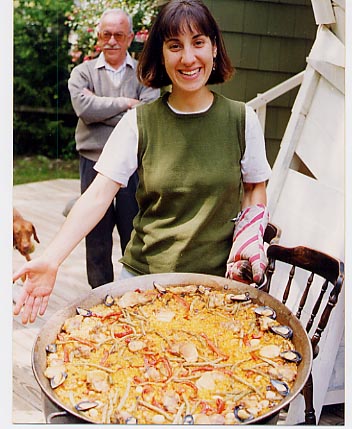 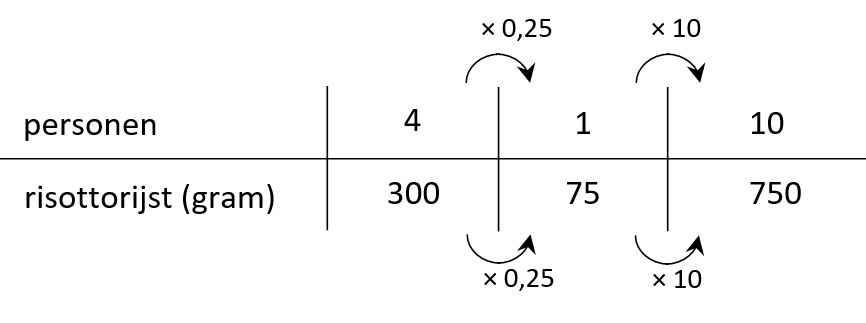 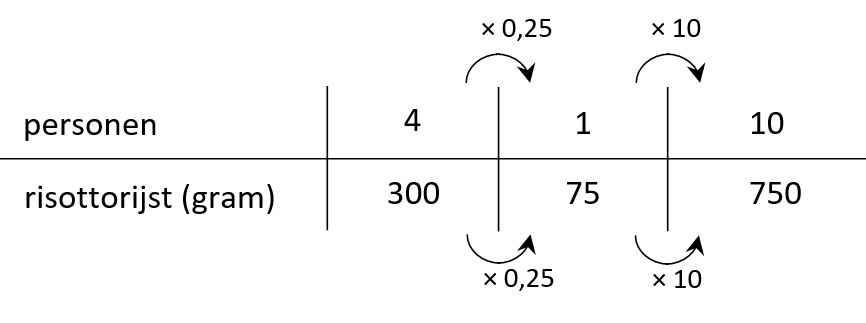 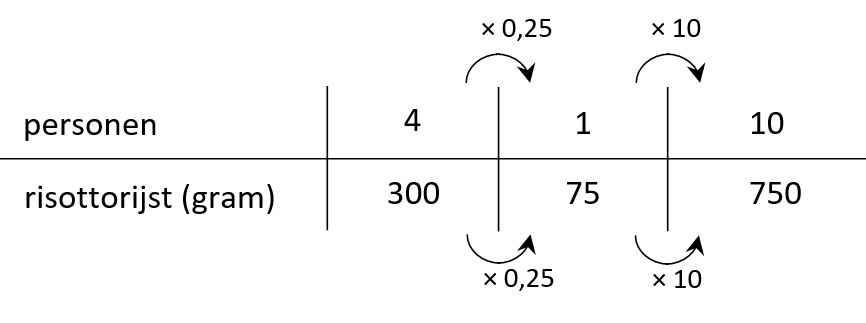 Paella Catalana: verhoudingstabel
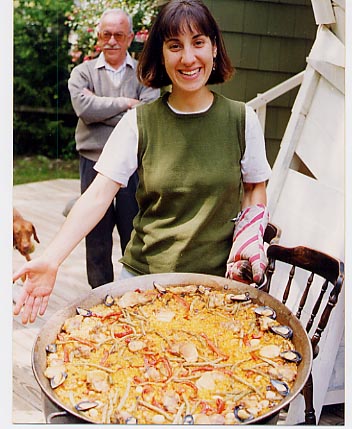 Voorbeeld 1 – Maaltijden bezorgen
Mieke bezorgt maaltijden. In 3,5 uur verdient zij daarmee gemiddeld 42 euro.
Mieke spaart voor een nieuwe smartphone van 600 euro.
Hoeveel uur moet Mieke daarvoor werken?
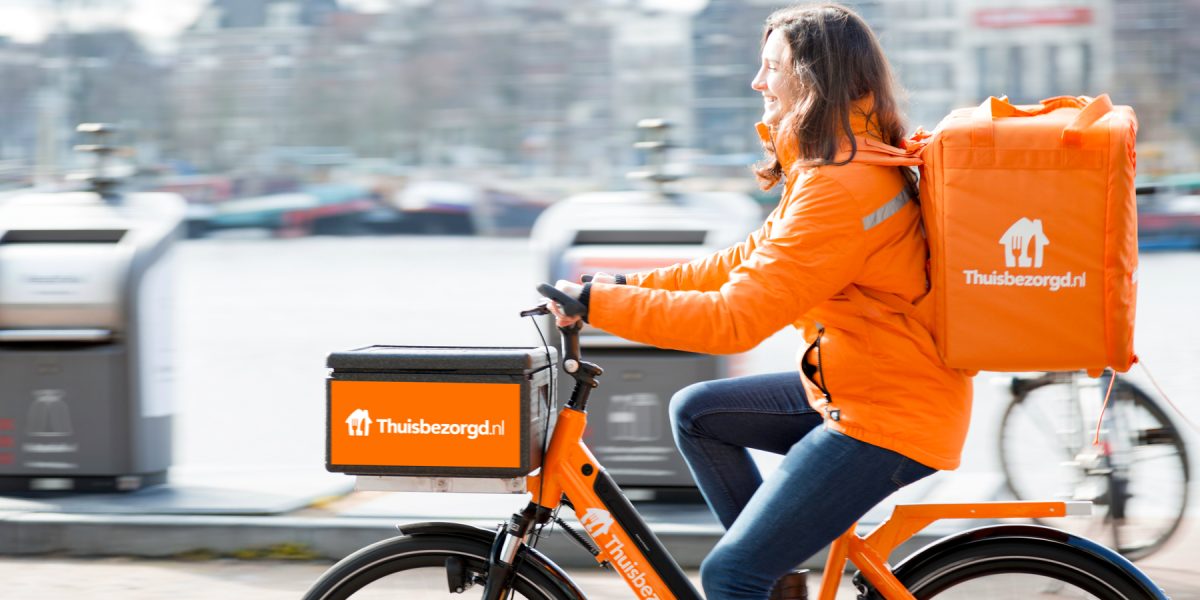 Voorbeeld 2 - Sportdag
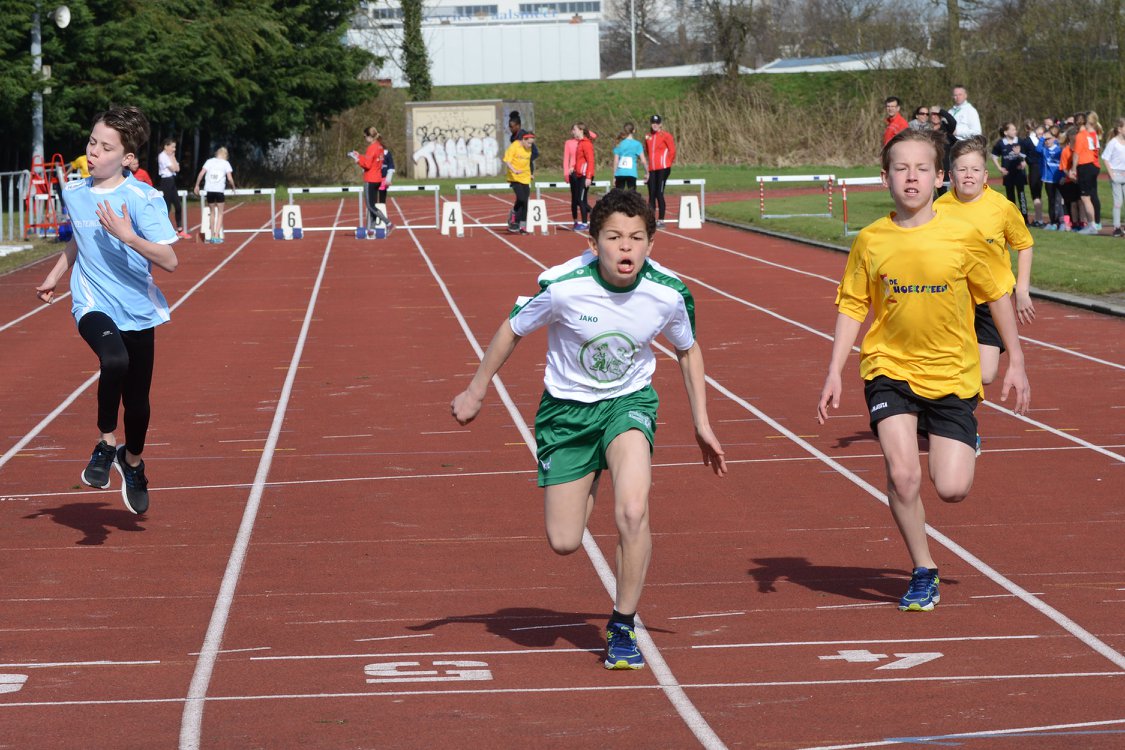 Tijdens een sportdag is op het onderdeel 100 m hardlopen de snelste tijd 15,4 s.

Bereken de gemiddelde snelheid van de winnaar in kilometer per uur.
Voorbeeld 3 - Kubus
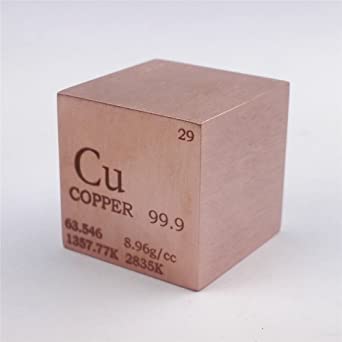 Een massief koperen kubus is 4,0 bij 4,0 bij 4,0 cm.
De dichtheid van koper is 8.960 kilogram per kubieke meter.
De kubus is gemaakt van  …..  gram koper.
Rond af op een geheel getal.
Voorbeeld 4 - Koolstof
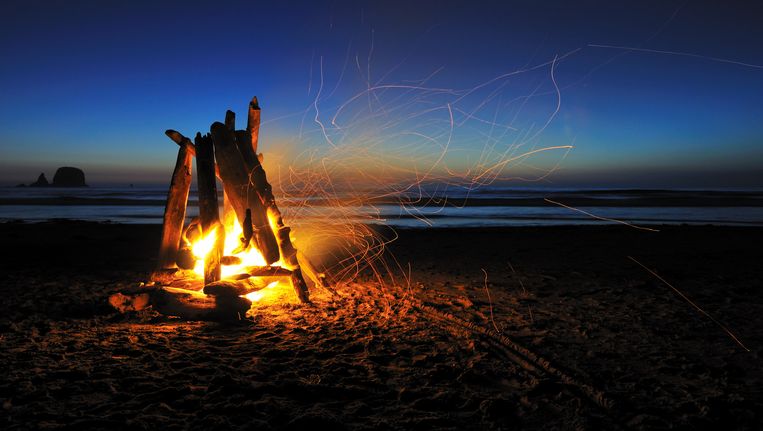 Rekenen met procenten
Procenten
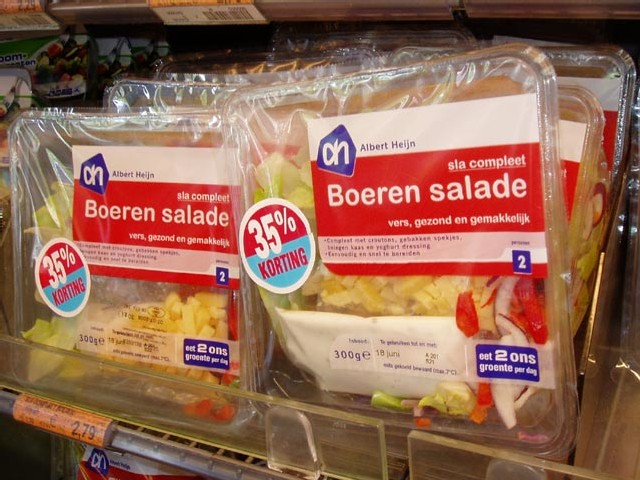 Berekeningen met procenten
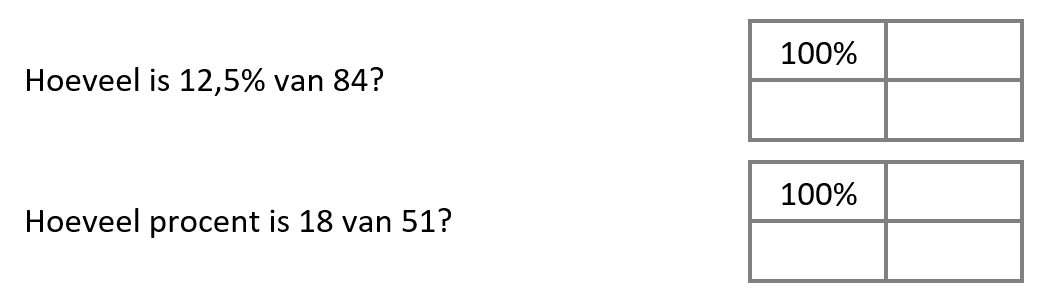 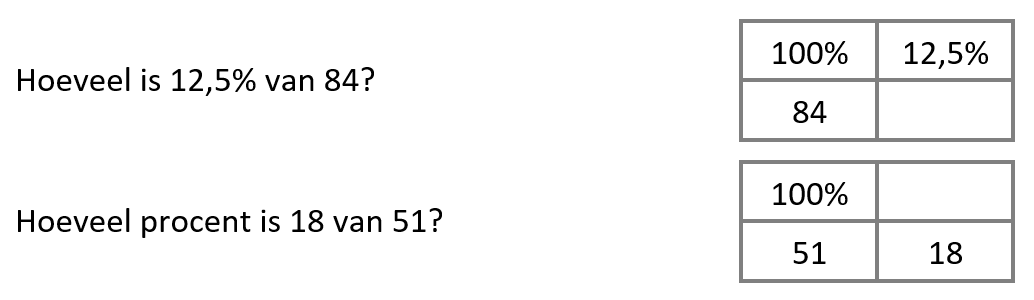 Berekeningen met procenten
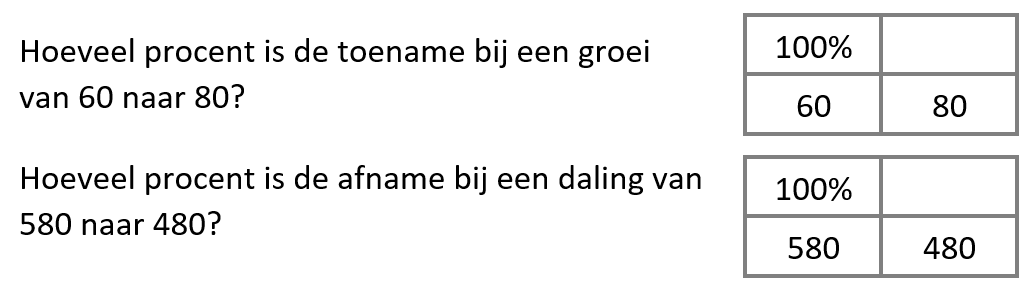 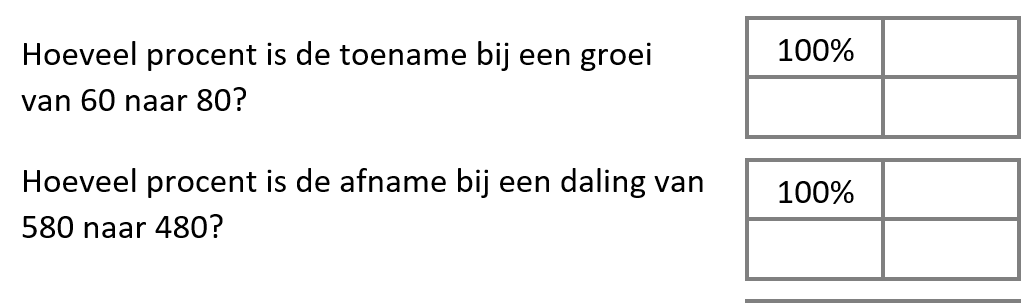 Berekeningen met procenten
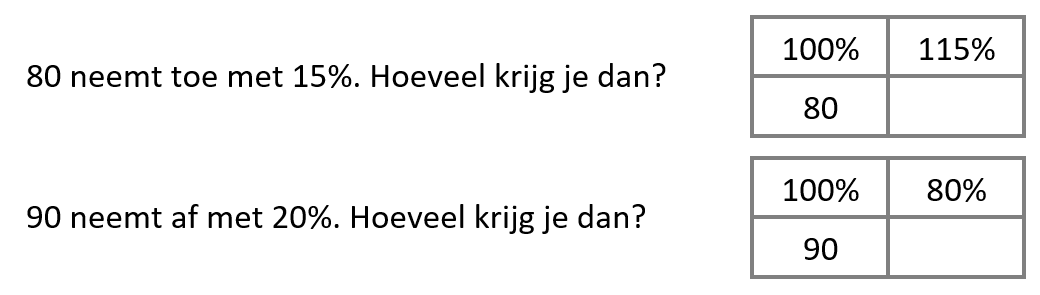 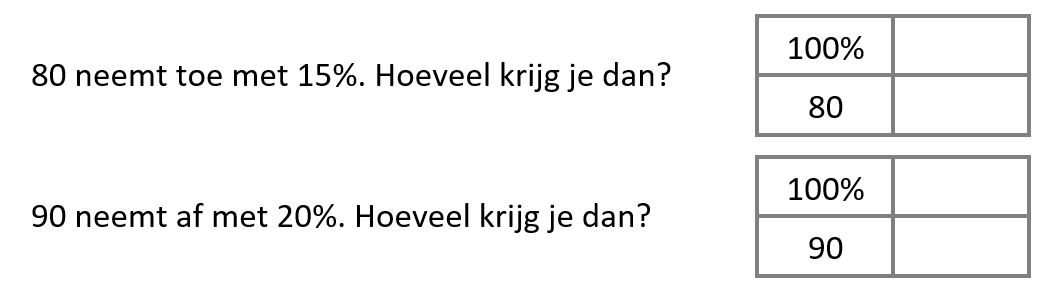 Berekeningen met procenten
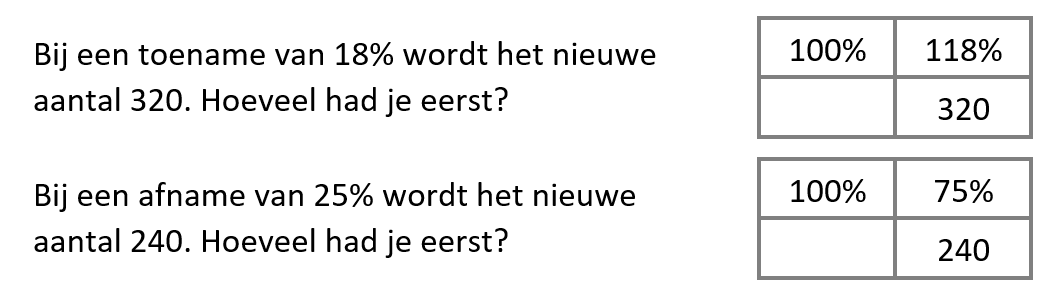 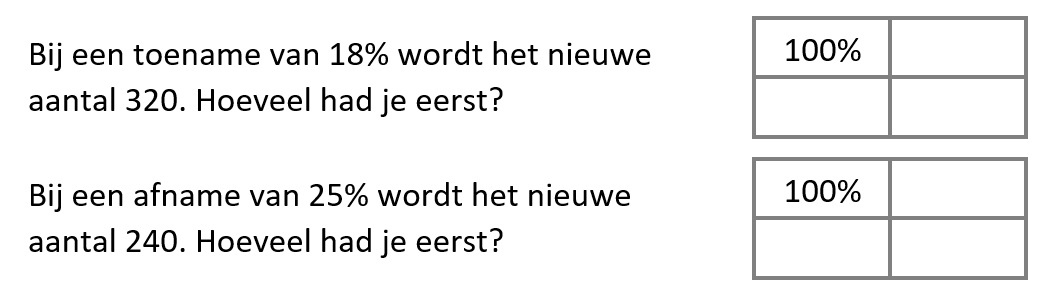 Voorbeeld 1 – Leerlingen
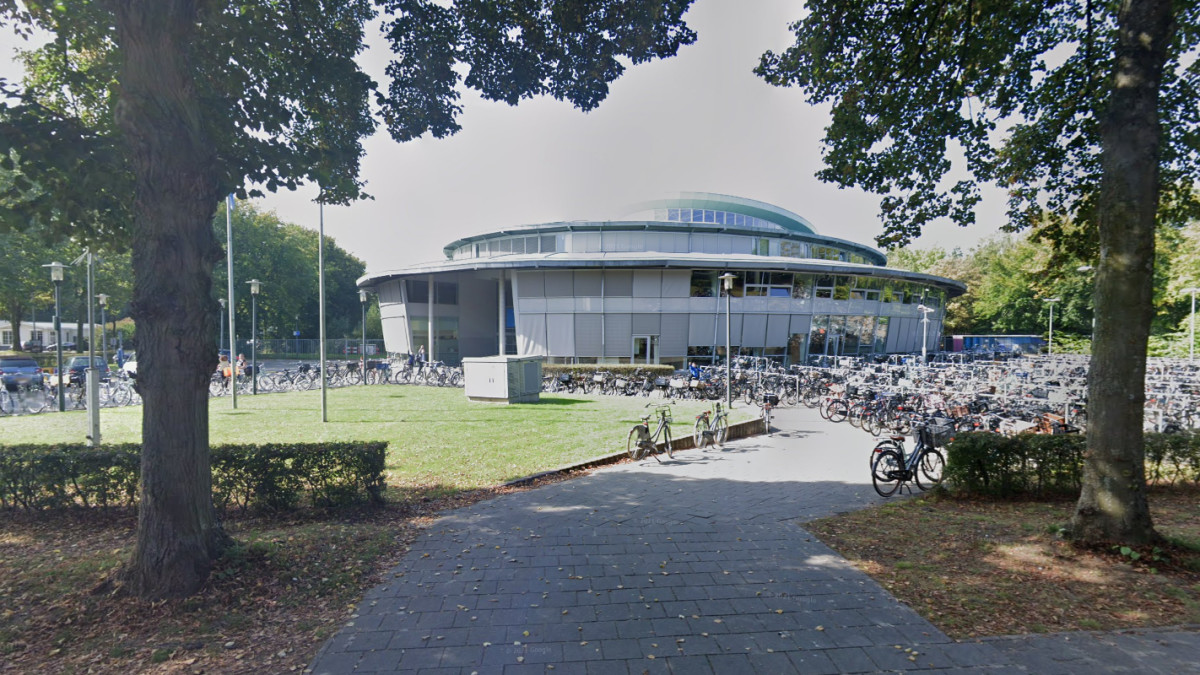 Op een middelbare school zitten nu 1586 leerlingen. Twintig jaar geleden was dat 1043.
In twintig jaar tijd is het aantal leerlingen toegenomen met  …..  procent.
Rond af op een decimaal.
De toename is 52,1 %
Voorbeeld 2 – Benzine
De prijs van benzine is in een half jaar tijd met 25,4%  gestegen naar € 2,17 per liter.
Een half jaar geleden bedroeg de prijs van benzine  …..  euro per liter.
Rond af op twee decimalen.
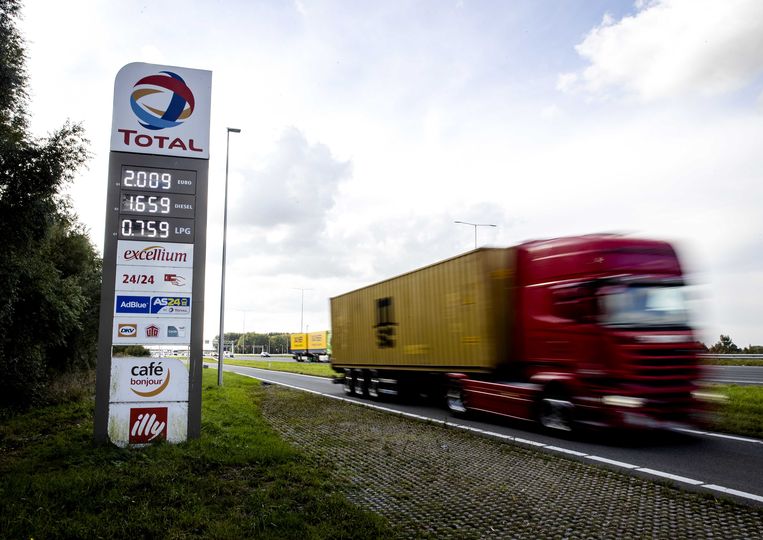 Voorbeeld 3 – Ledlamp
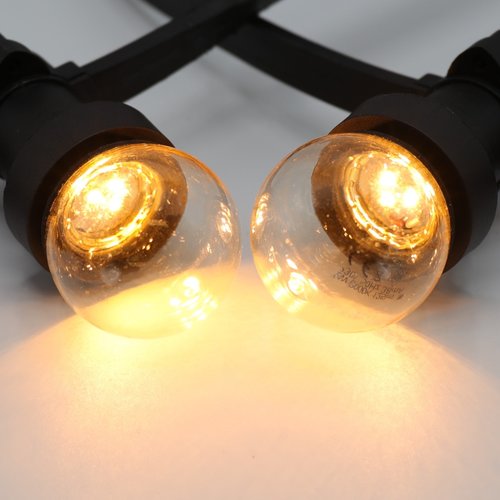 Het rendement van een ledlamp is 56%. Als de lamp drie uur brandt geeft hij 484 kilojoule licht.
In drie uur tijd verbruikt de lamp  …..  kilojoule elektrische energie.
Rond af op een geheel getal.
Samengestelde rekenopgaven
Appels kopen
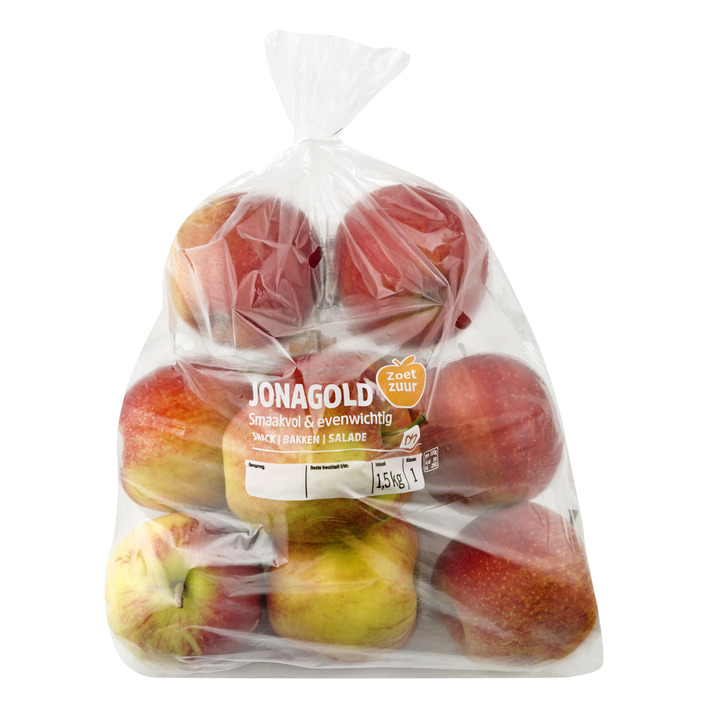 Voorbeeld 1 – Tankbeurt
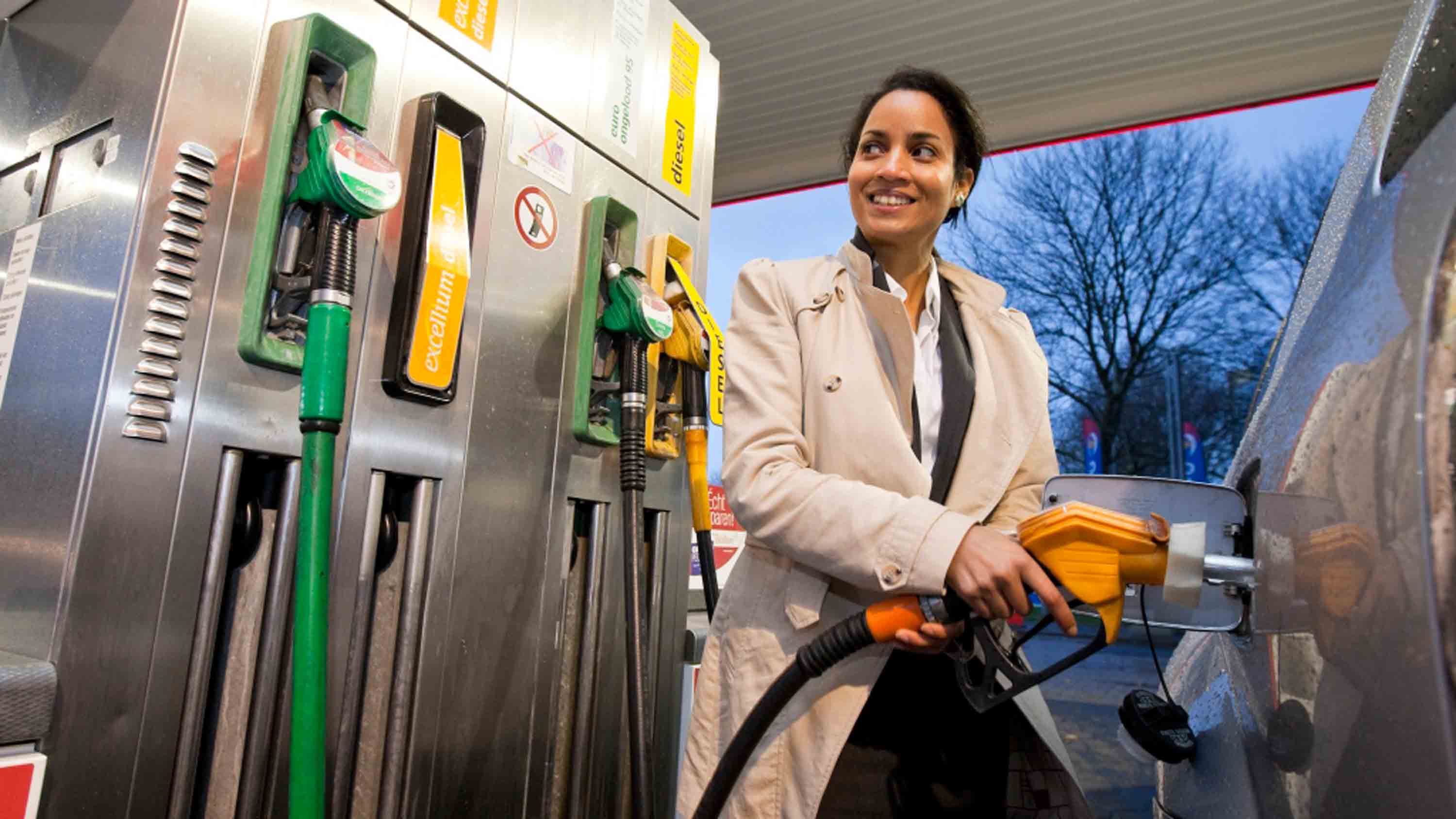 Voorbeeld 2 – Infuus
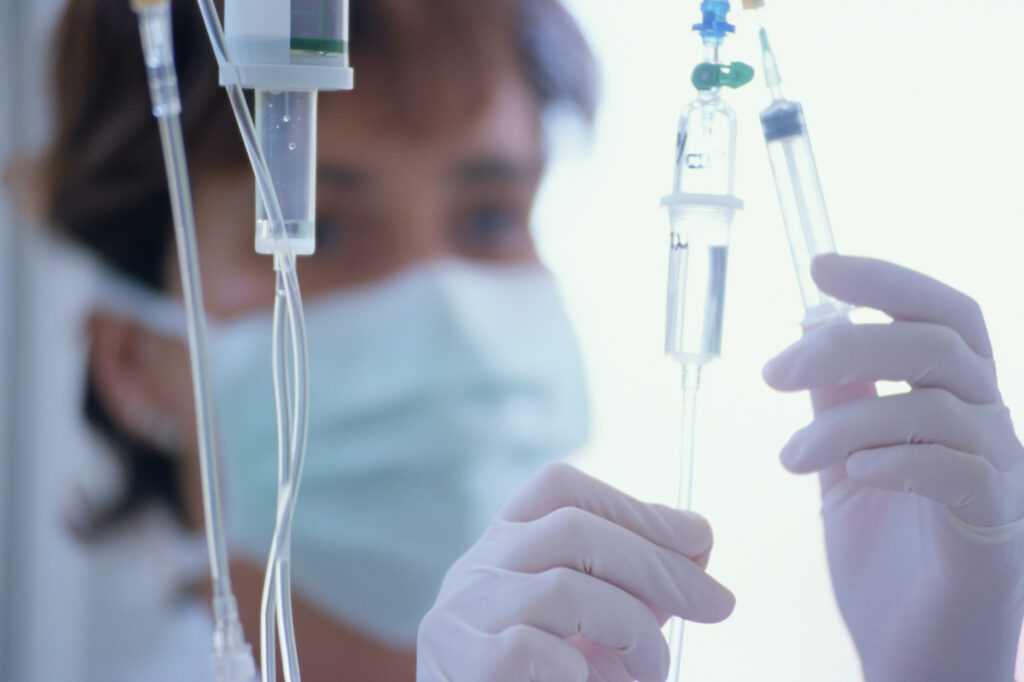 1 liter = 9 gram zout
1 minuut = 25 druppels
20 druppels = 1 mL 
1 uur =  . . . . . gram zout
Invoeringstraject
Vraag 6
Bij een verhoudingstabel kan het antwoord op verschillende manieren berekend worden.

Welke aanpak wordt in het lesmateriaal niet expliciet gebruikt?
Terugrekenen naar 1
De vermenigvuldigingsfactor
Kruislings vermenigvuldigen
Invoeringstraject
Vraag 6
Bij een verhoudingstabel kan het antwoord op verschillende manieren berekend worden.

Welke aanpak wordt in het lesmateriaal niet expliciet gebruikt?
Terugrekenen naar 1
De vermenigvuldigingsfactor
Kruislings vermenigvuldigen
www.vo-rekenen.nl
Aan de slag met WikiWijs
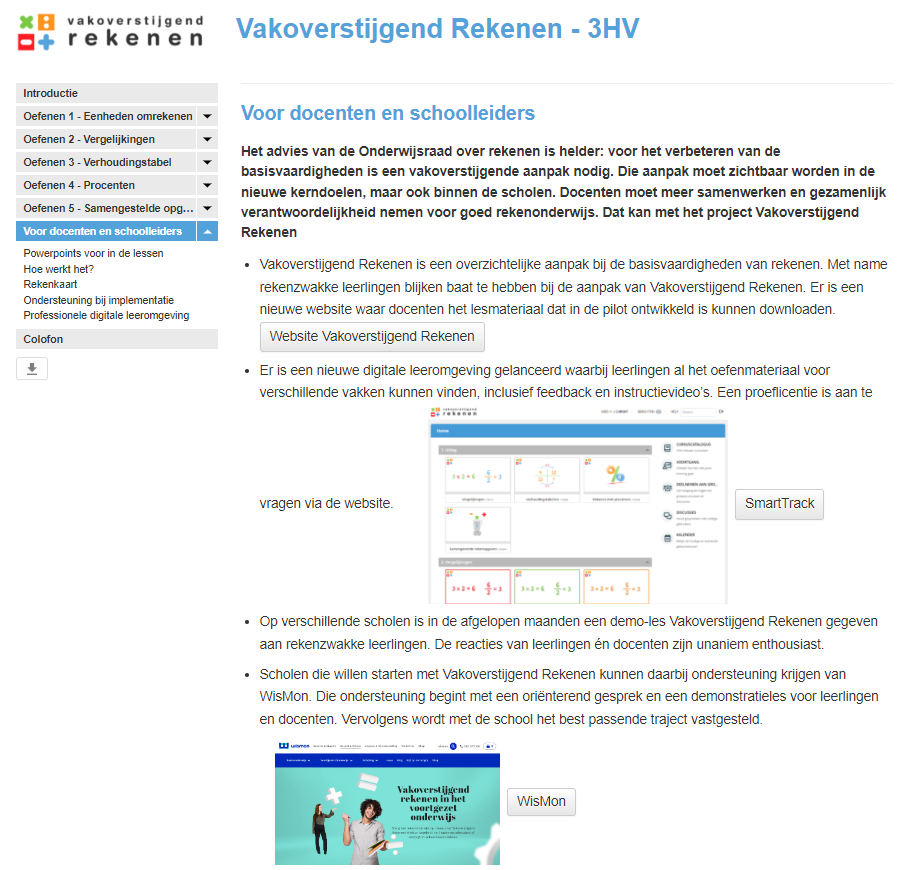 Ga naar de site in WikiWijs.
Bekijk elk onderdeel
Uitleg of video
Maak enkele opgaven
Docenten en schoolleiders
Powerpoints
Rekenkaart
Ondersteuning bij invoering
Proeflicentie digitale leeromgeving
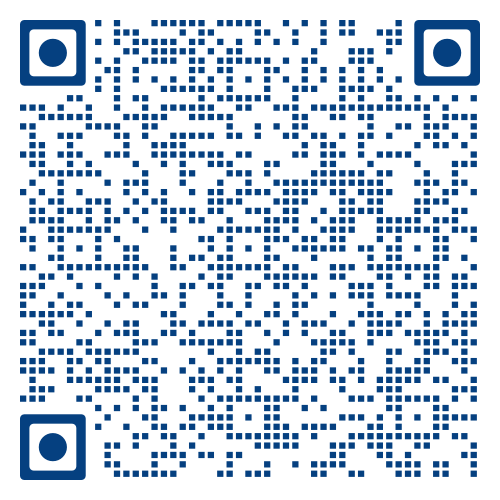 Aan de slag met SmartTrack
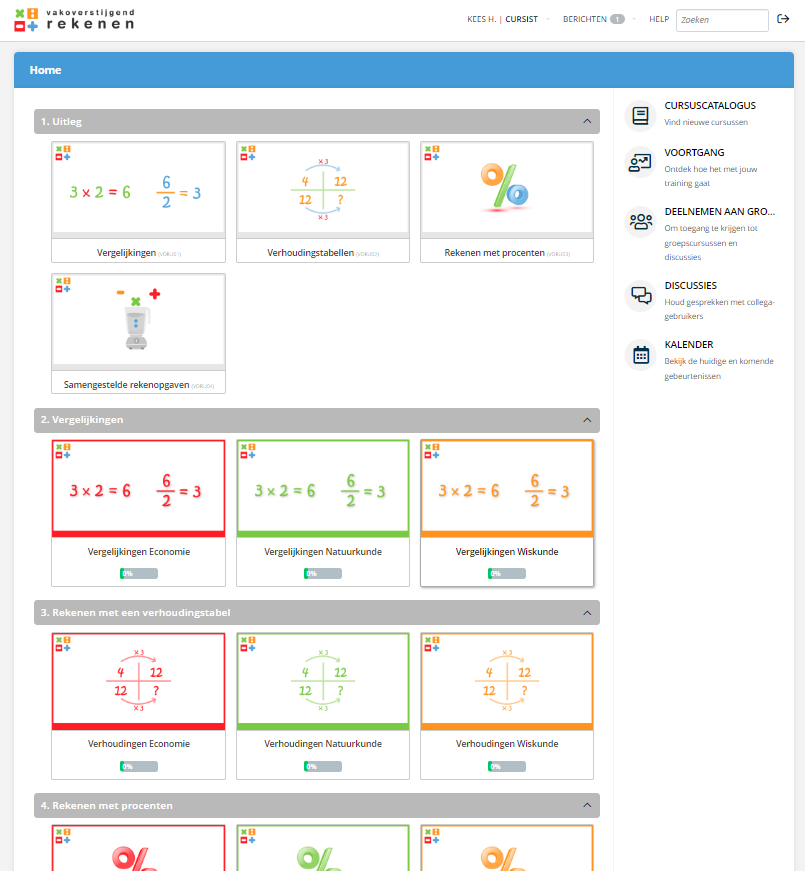 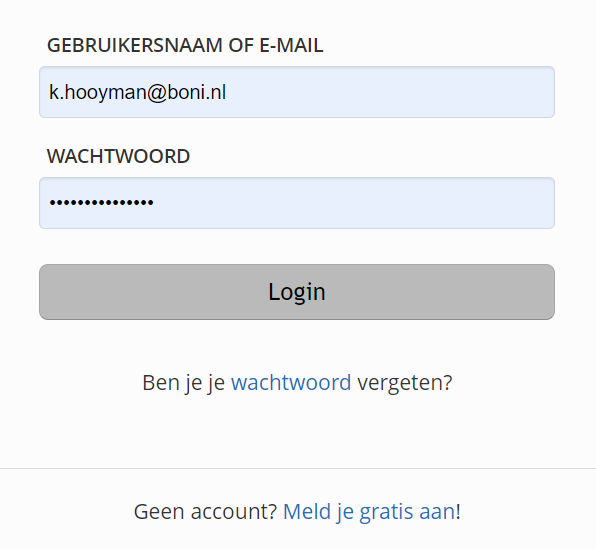 Ga naar smarttrack.academy.
Kies: Meld je gratis aan!
Bevestig je account (email)
Maak enkele opgaven
Docenten en schoolleiders
Powerpoints
Rekenkaart
Ondersteuning bij invoering
Proeflicentie digitale leeromgeving
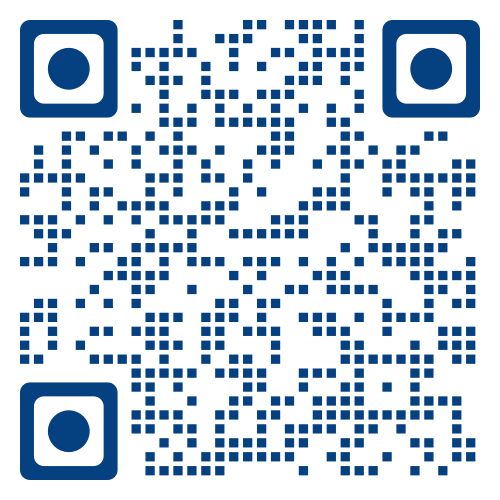 Website www.vakoverstijgendrekenen.nl
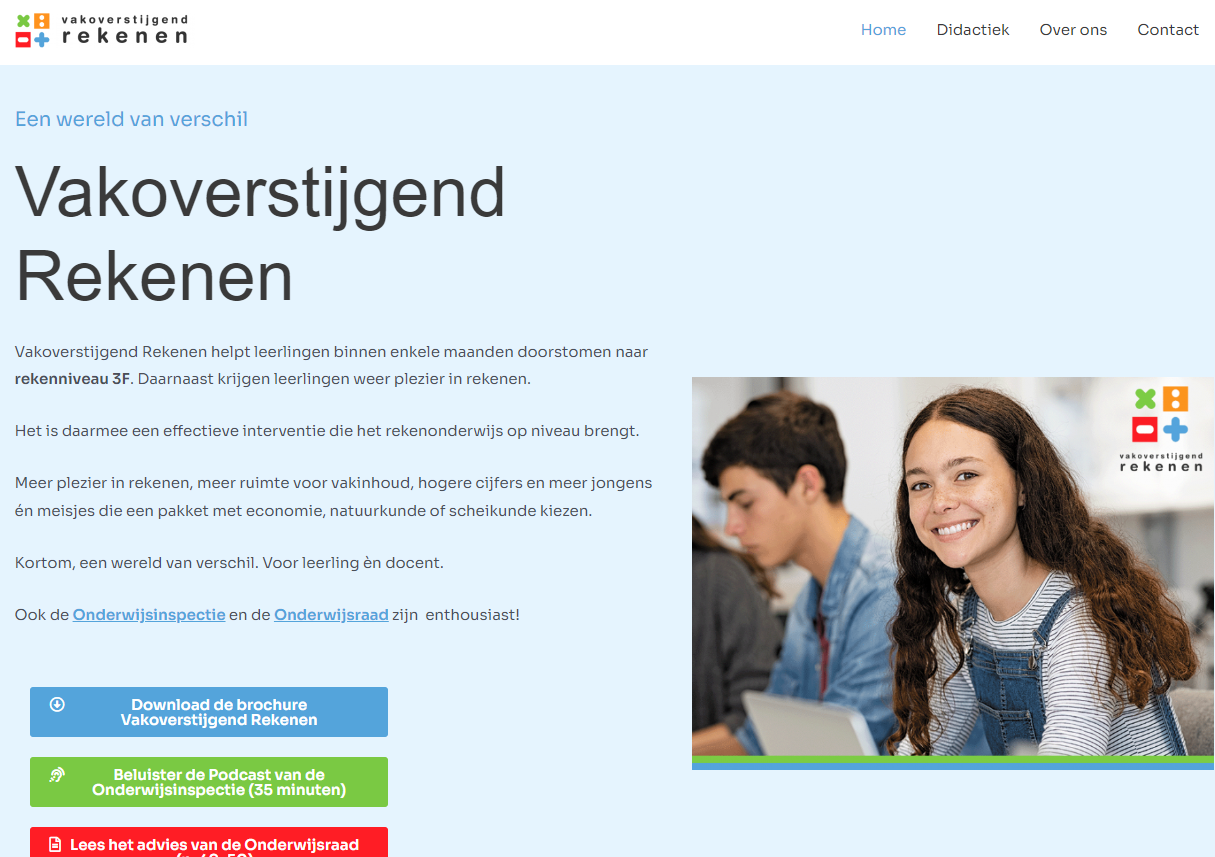 Informatie
Lesmateriaal
Vragen en contact
Maken van eerste afspraken
Per vaksectie het volgende:
Welke onderdelen zijn relevant voor jouw vak?
Bij welk(e) hoofdstuk(ken) passen deze?
In welke maand/periode kunnen deze lessen gegeven worden?

Vervolg:
Uitproberen in de lessen
Uitproberen rekenkaart
Evaluatiemomenten inplannen
Economie – Wiskunde – Natuurkunde – Scheikunde
Kees Hooyman
St. Bonifatiuscollege Utrecht